Adabiyot
10-sinf
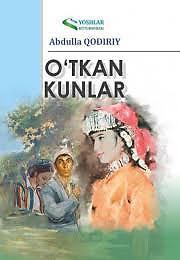 Mavzu: 
“O‘tkan kunlar” romani asosida bahs-munozara
Munozara
Munozara-bahs, fikrlar tortishuvi;  fikrlar kurashi shaklida.  
Asar yuzasidan munozara  o‘quvchilarning qarashlari va fikrlaridagi qarama-qarshiliklardan kelib chiqadi.
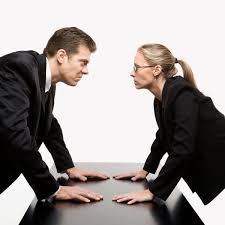 “O‘tkan kunlar” romani
Mutanosub
Ziddiyat
Zaynab va Kumush
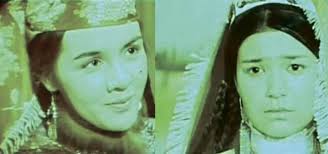 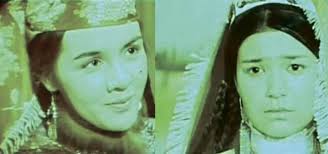 Namunali ota obrazlari
Asar fojiasi
Zamon fojiasi
Inson fojiasi
Sevgi fojiasi
Taqdirlar fojiasi
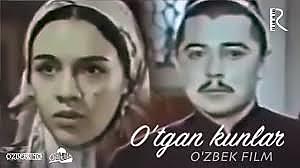 Qodiriy mahorati
Tabiiyki, adibning badiiy tildan foydalanish, so‘z vositasida manzara, ruhiyat va obraz chizish mahorati bilan ham bog‘liq. 
Abdulla Qodiriy so‘zida insonni o‘ziga bog‘lab turadigan, o‘quvchini o‘ziga ohanrabodek tortib turgan quvvat bor.
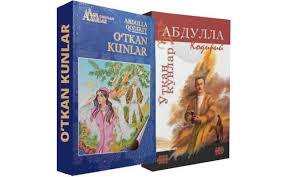 Boy til ta’rifi
Abdulla Qodiriy maqolalaridan birida: “O‘zbek tili kambag‘al emas, balki o‘zbek tilini kambag‘al deguvchilarning o‘zi kambag‘al. Ular o‘z nodonliklarini o‘zbek tiliga to‘nkamasinlar”, – degan fikrni aytadi.
O‘zbek tili
Oybek tahsini
Oybek Abdulla Qodiriy ijodiga baho berib: “Abdulla Qodiriy iste’dodli, qalbi butun va o‘ziga xos ravishdagi shaxs edi... Abdulla Qodiriyning prozasi, birinchi navbatda, g‘oyatda hayotiyligi bilan ajralib turadi”, – degan haq gaplarni yozgan edi.
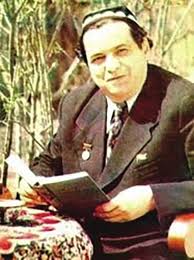 Mustahkamlash
Asardagi sizga yoqqan jumlalarni keltiring.
Javob
Aqlli kishilarning o‘g‘ullari ustida qilgan ishlar, albatta, noma’qul bo‘lmas. (Otabek)

Andi… andi… o‘zi  xitoymi, nima  balo…o‘zi  qalmoqdan tarqag‘an bo‘ladir.. Tushunmagan bo‘lsang lo‘lilarning bir  toifasi…
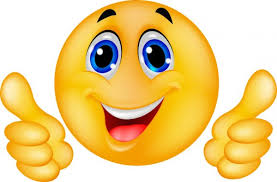 Mustaqil bajarish uchun topshiriq
Asarni o‘qishdan maqsad:
Adibning badiiy til mahoratidan zaq olish.
Qorong‘u o‘tmishga   sayohat….